#include <stdio.h>
#include <stdlib.h>

int add(int num[], int n)
{
	int i, sum=0;
	for (i = 0; i < n; i++) {
		sum += num[i];
	}
	return sum;
}

int main(void)
{
	int i,sum,*num;
	num = (int *)malloc(sizeof(num) * 10);
	if (num == (int *)NULL) {
		fprintf(stderr, "malloc fail!!!\n");
		exit(1);
	}
	for (i = 0; i < 10; i++) {
		num[i] = rand() % 100 + 1;
	}
	sum = add(num, 10);
	printf("sum=%d\n", sum);
}
#include <stdio.h>

void add(int x, int y, int *s)
{
	*s = x + y;
}

int main(void)
{
	int x = 4, y = 5, s;
	add(x, y, &s);
	printf("sum=%d\n",s);
}
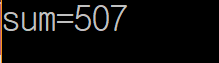 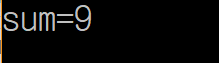 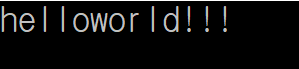 #include <stdio.h>
#include <stdlib.h>

void concat(char *p, char *str1, char *str2)
{
	int i,j;

	for (i = 0; str1[i]; i++) {
		p[i] = str1[i];
	}
	for (j = 0; str2[j]; j++) {
		p[i++] = str2[j];
	}
	p[i] = 0;
}
int main(void)
{
	char str1[10] = "hello", str2[10] = "world!!!", *p;

	p = (char *)malloc(sizeof(char) * 20);
		if (p == (char *)NULL) {
			fprintf(stderr, "malloc fail!!!\n");
			exit(1);
		}
	concat(p, str1, str2);
	printf("%s \n", p);
}
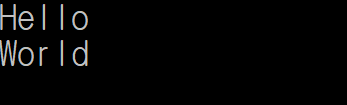 #include <stdio.h>
#include <stdlib.h>

char strings[2][10] = { "Hello", "World" };

void set_pointer(char **p, int n)
{
	*p = strings[n];
}

int main(void)
{
	char *p;

	set_pointer(&p, 0);
	printf("%s \n", p);
	set_pointer(&p, 1);
	printf("%s \n", p);
}